Miljøprestasjon og klimaregnskap  pr. 31.12.2022
1 %
67 %
67 %
67 %
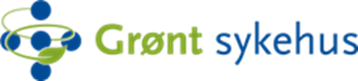 Innhold
Miljøpolitikk
Sertifisering etter ISO 14001 (miljøledelse)

Vesentlige miljøaspekter
Klimaregnskap
Status: - sykehusets lokale miljømål- spesialisthelsetjenestens miljømål
1 %
67 %
67 %
67 %
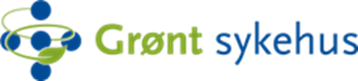 Miljøpolitikk 2022-2025
Sykehuset Østfold skal ta samfunnsansvar og redusere negativ miljøpåvirkning fra sykehusdrift i samarbeid med medarbeidere og eksterne interessenter
Dette oppnås gjennom å: 
nå sykehusets og spesialisthelsetjenestens miljømål for CO2 ekv.-utslipp
overholde nasjonale lover, forskrifter og andre krav
kontinuerlig forbedre miljøledelsessystemet
1 %
67 %
67 %
67 %
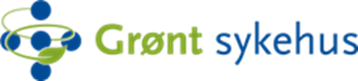 Sertifisering etter ISO 14001


Sykehuset Østfold gikk ut av ordningen med miljøsertifisering i august 2022.  
Kravene i standard ISO 14001 skal allikevel følges.
1 %
67 %
67 %
67 %
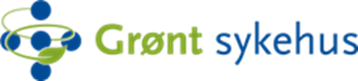 Vesentlige miljøaspekter
1 %
67 %
67 %
Det er miljømål på foretaksnivå knyttet opp mot et utvalg av de vesentlige miljøaspektene og spesialisthelsetjenestens miljømål. Aspektene er totalvurdert mot:
	- Miljøkonsekvens
	- Hyppighet/volum
	- Oppfølging av lover, forskrifter og andre krav/føringer
	- Interessenters synspunkter og krav
	- Pågående arbeid med vesentlige miljøaspekter
67 %
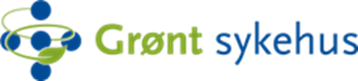 Utdrag fra SØs klimaregnskap 2022
1 %
67 %
67 %
67 %
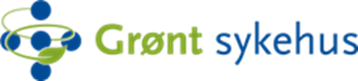 Hva er med i klimaregnskapet?
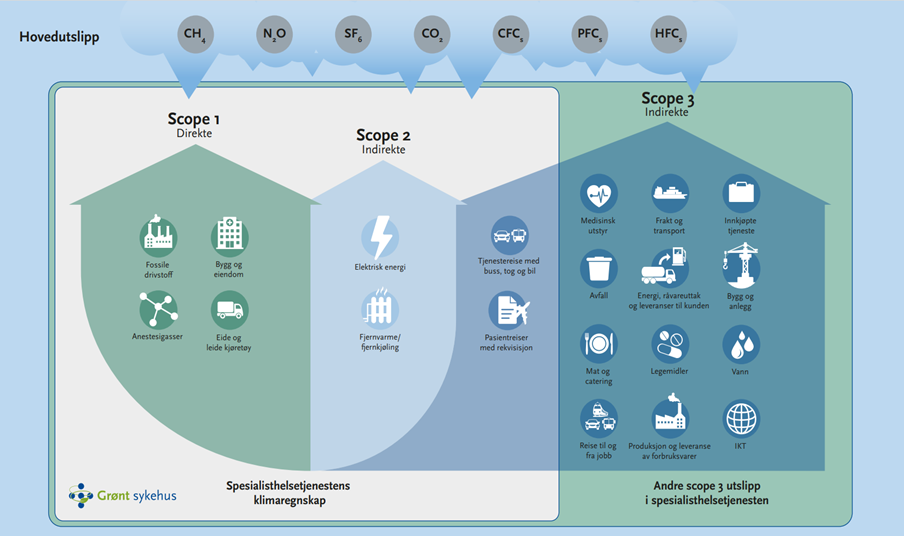 1 %
67 %
67 %
67 %
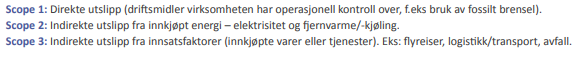 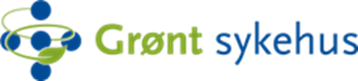 Lokale miljømål 2022-2025 (basisår 2019)
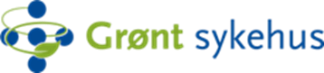 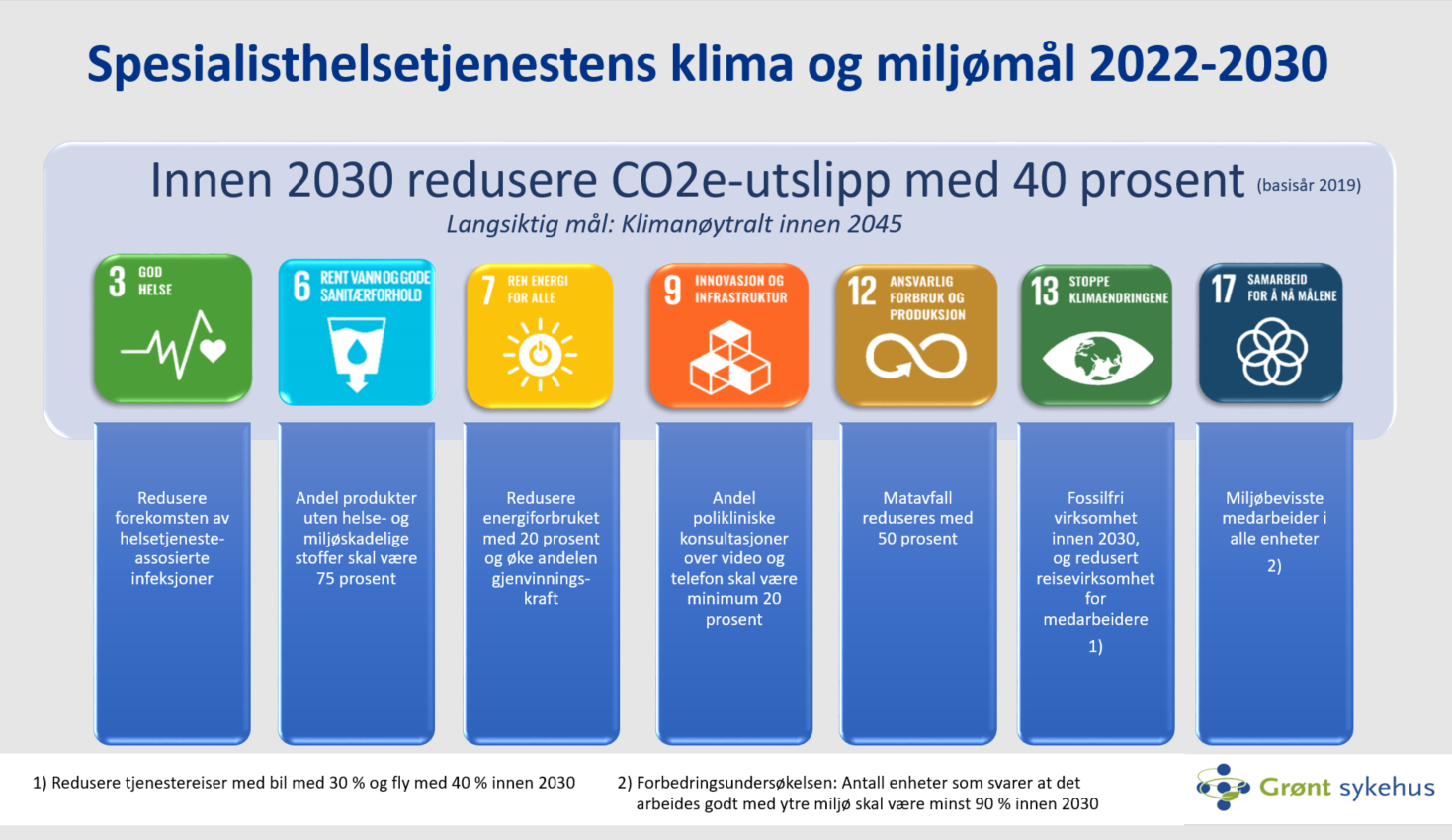 1 %
67 %
67 %
67 %
Status for spesialisthelsetjenestens klima- og miljømål 2022
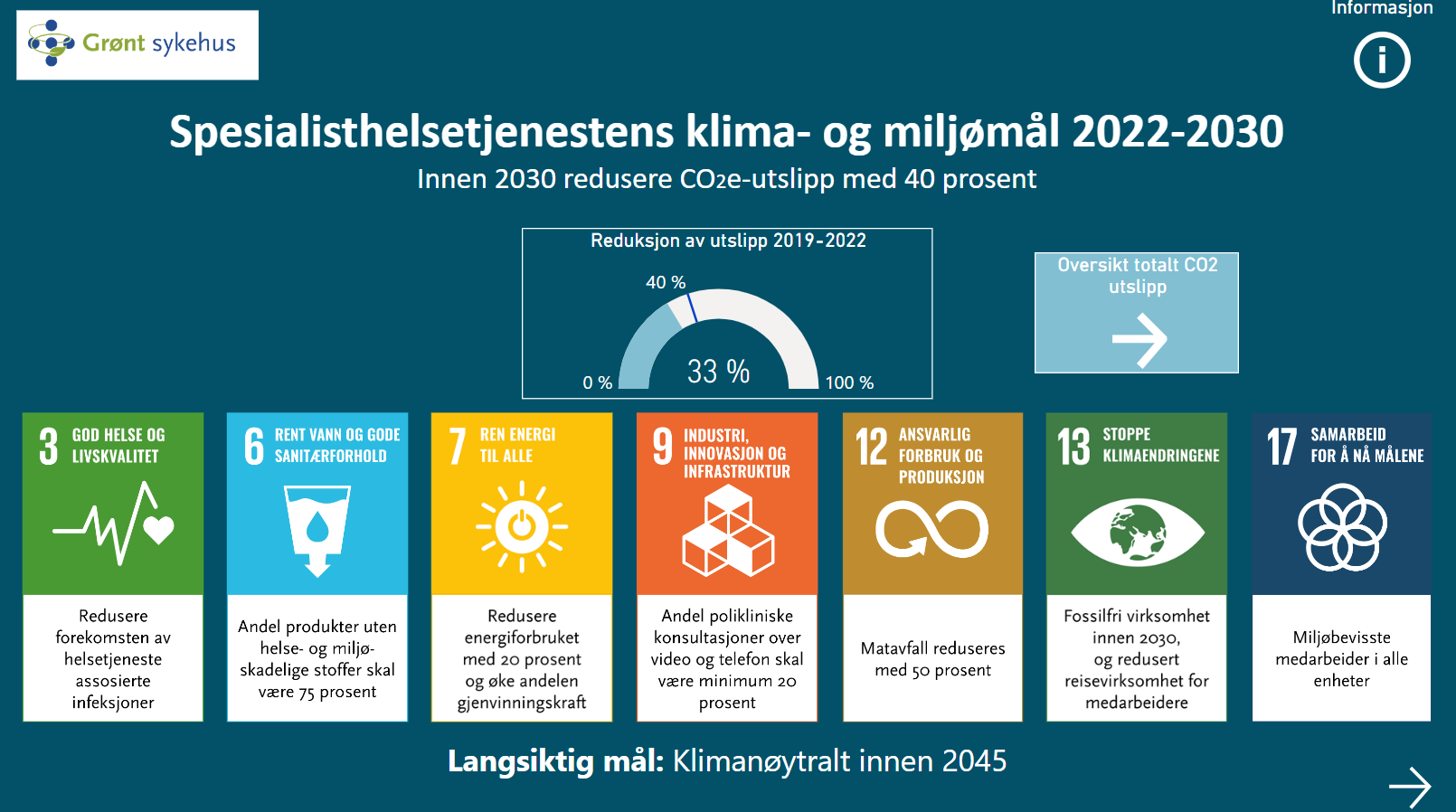 1 %
67 %
67 %
67 %
Link til Power BI Dashboard for status for spesialisthelsetjenestens klima og miljømål
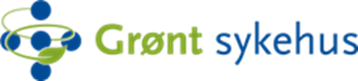